Yahudilik-2 İnanç Esasları ve Kutsalları
Neler öğreneceğiz?
Yahudiliğin doğuşunu ve gelişim sürecini özetler.
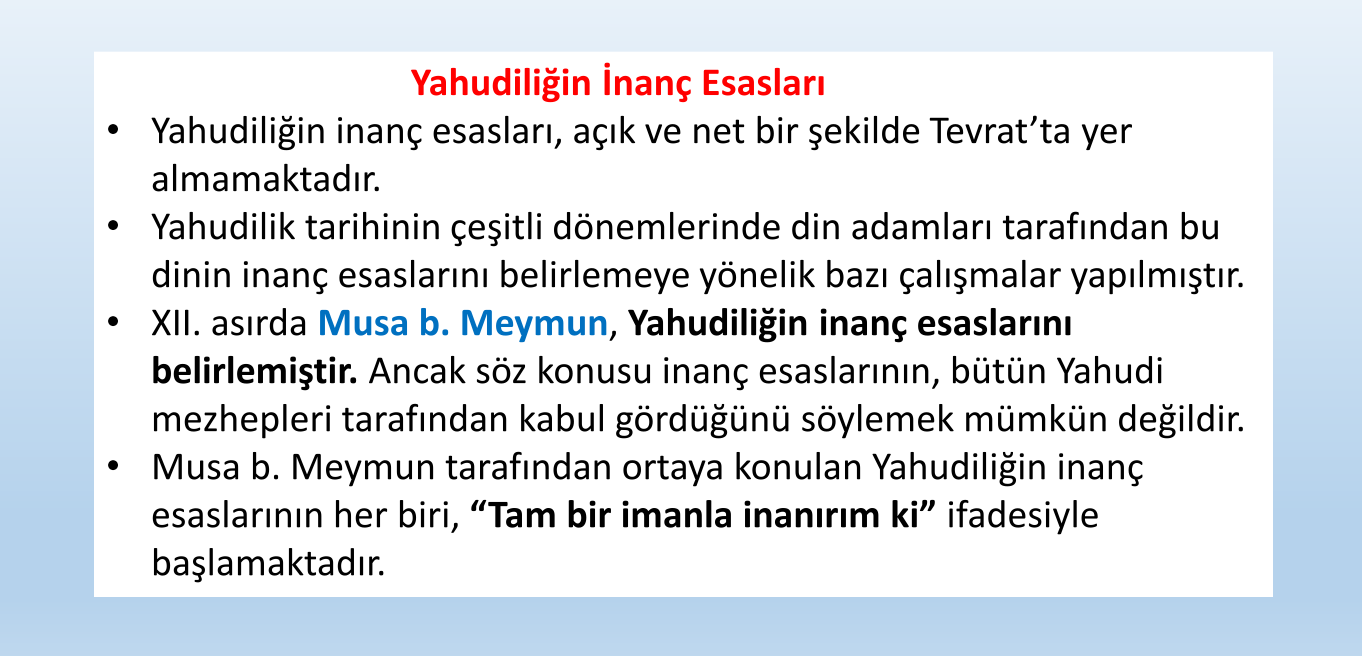 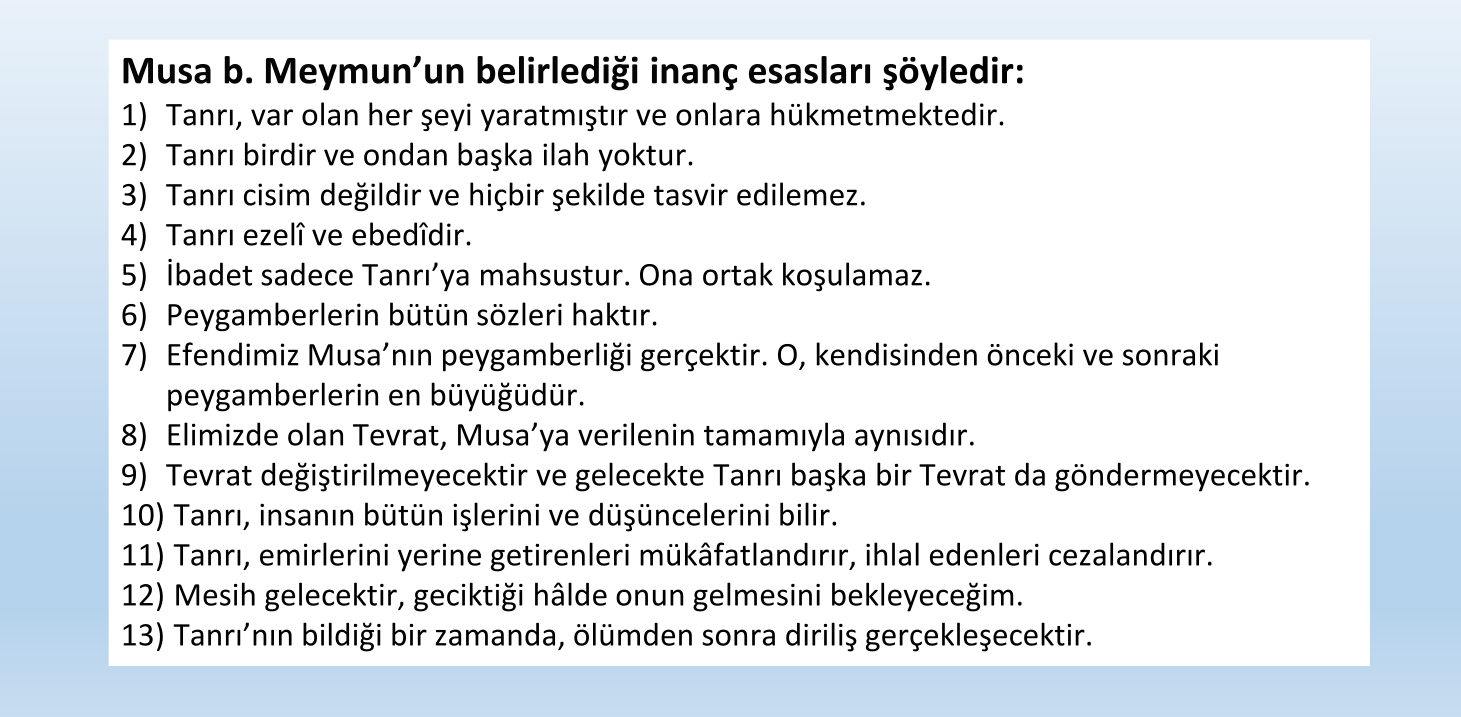 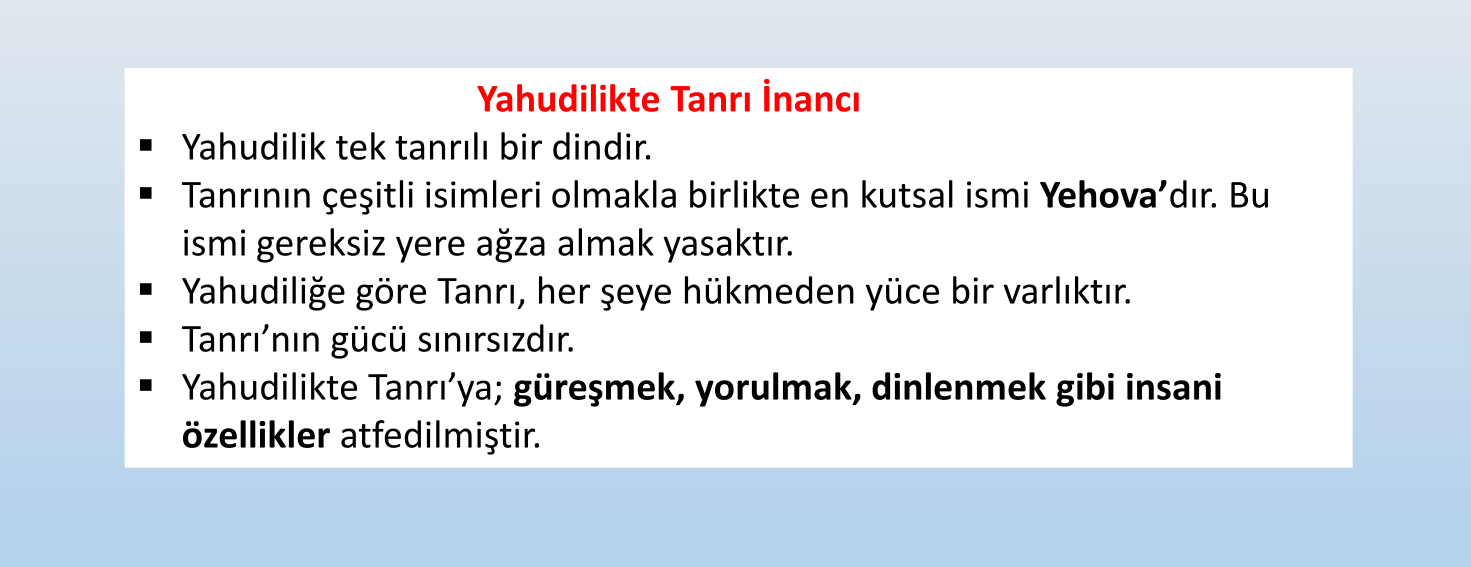 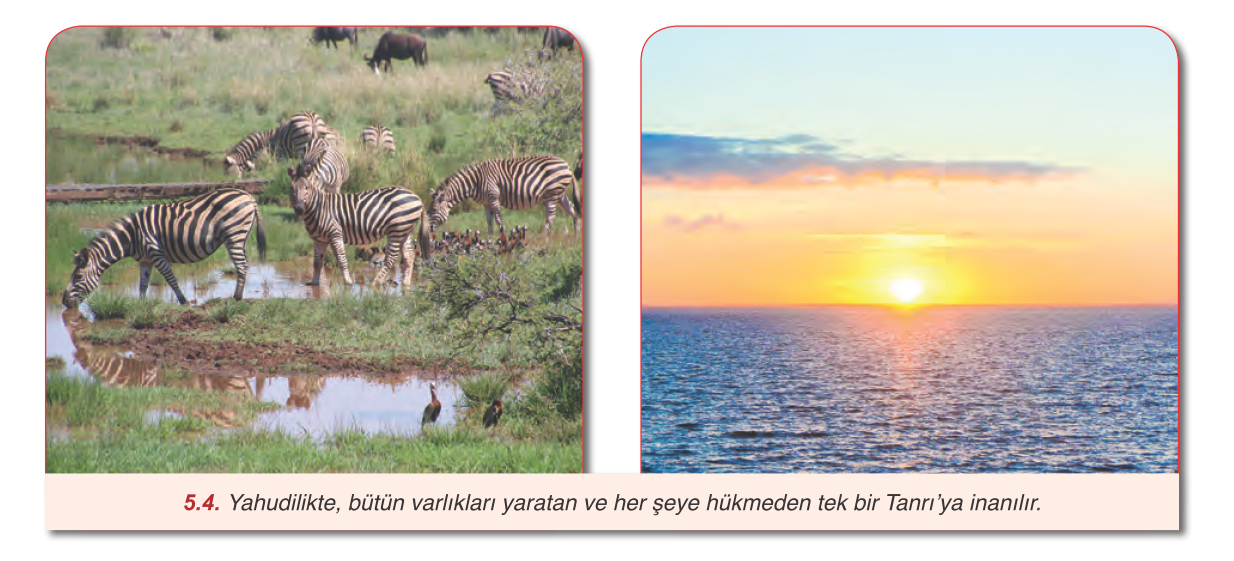 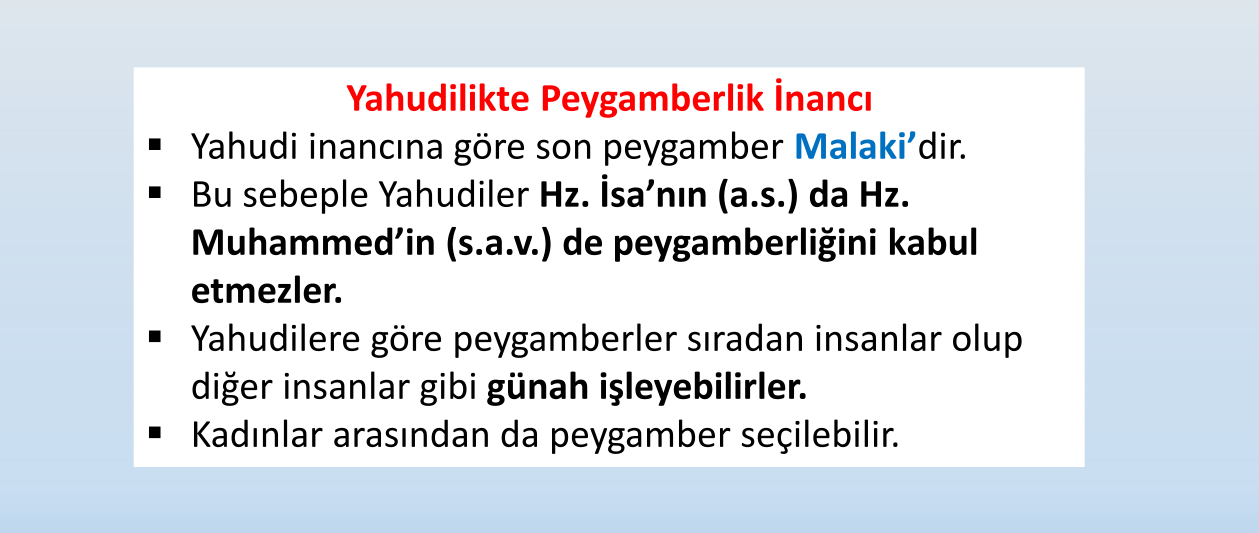 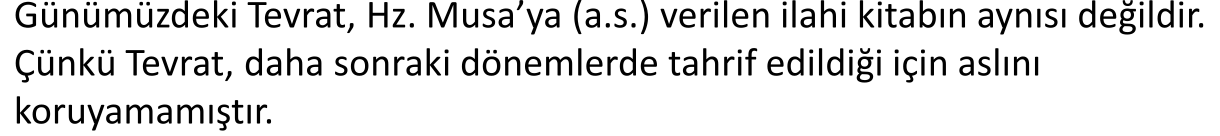 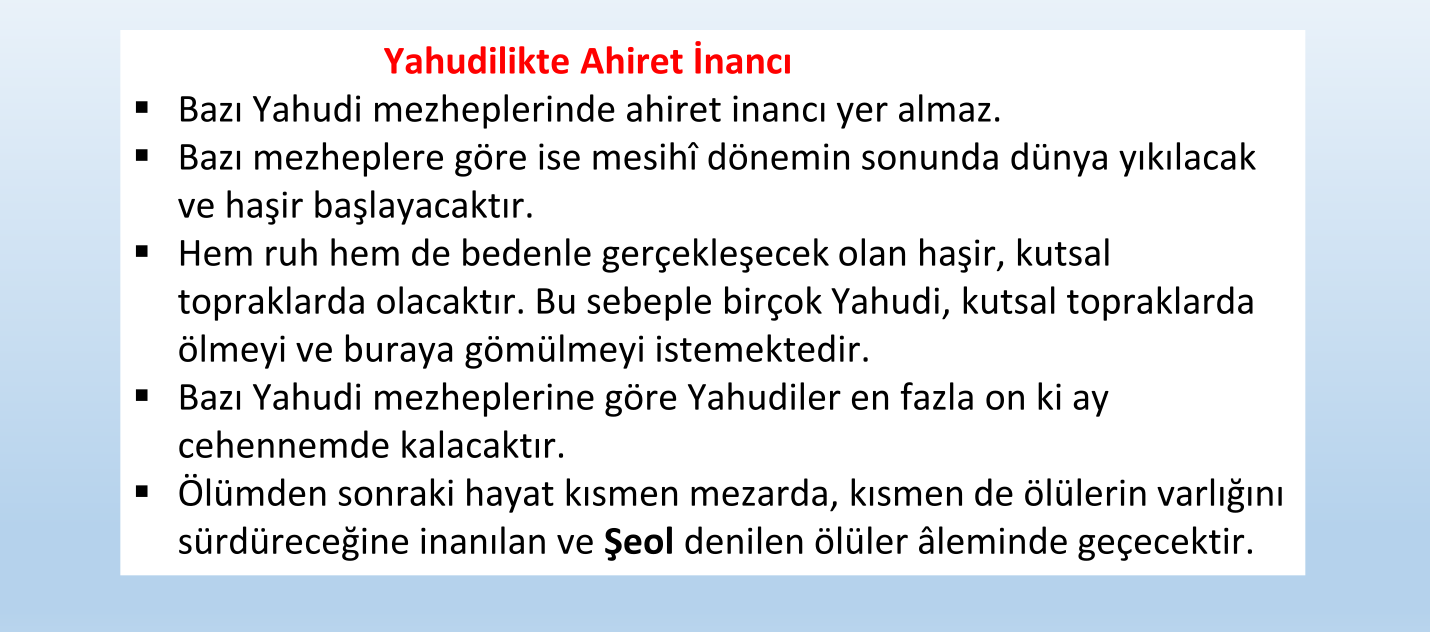 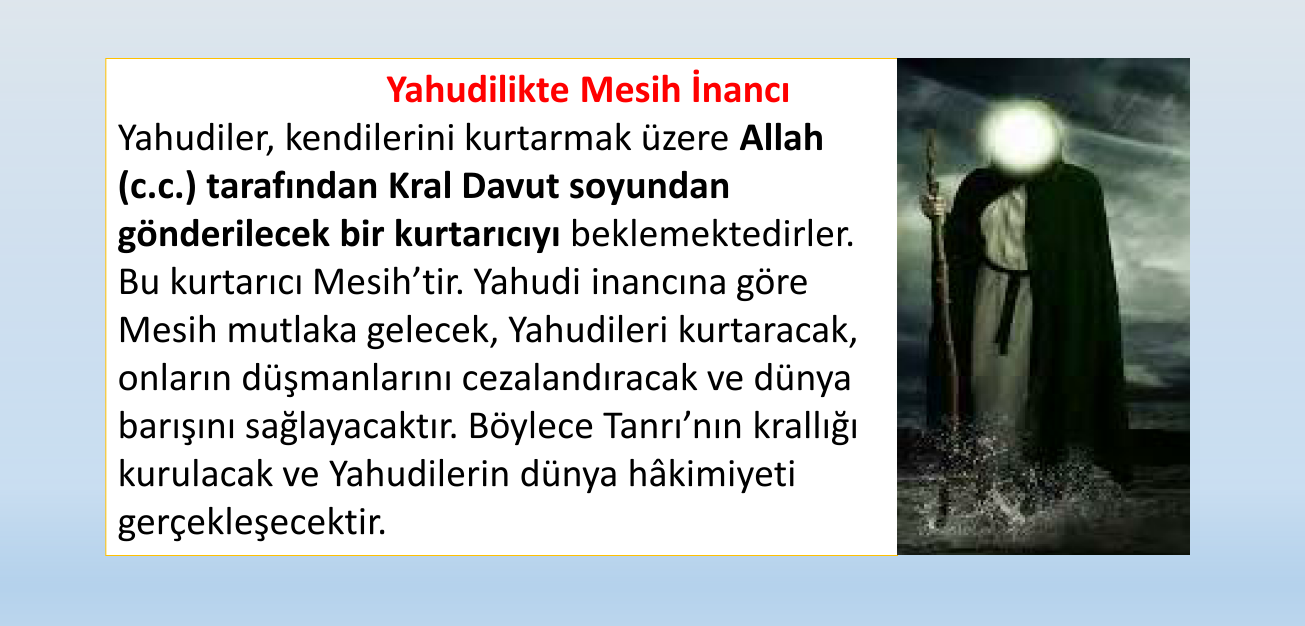 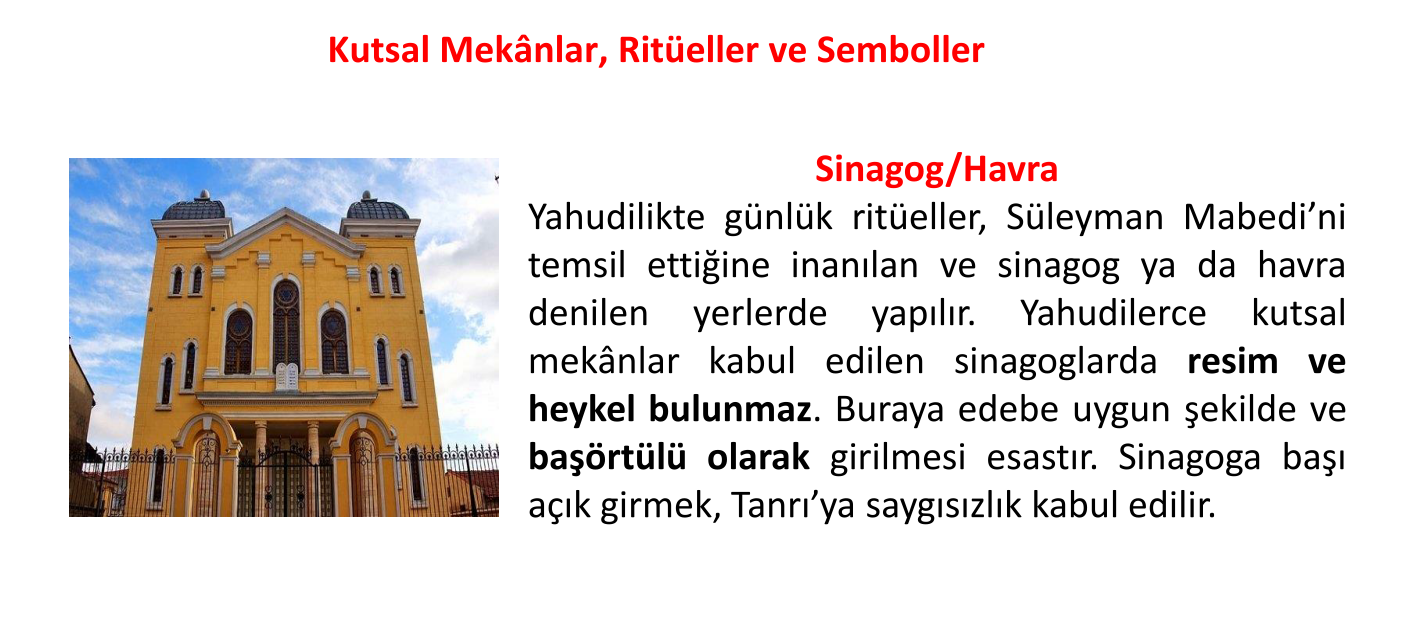 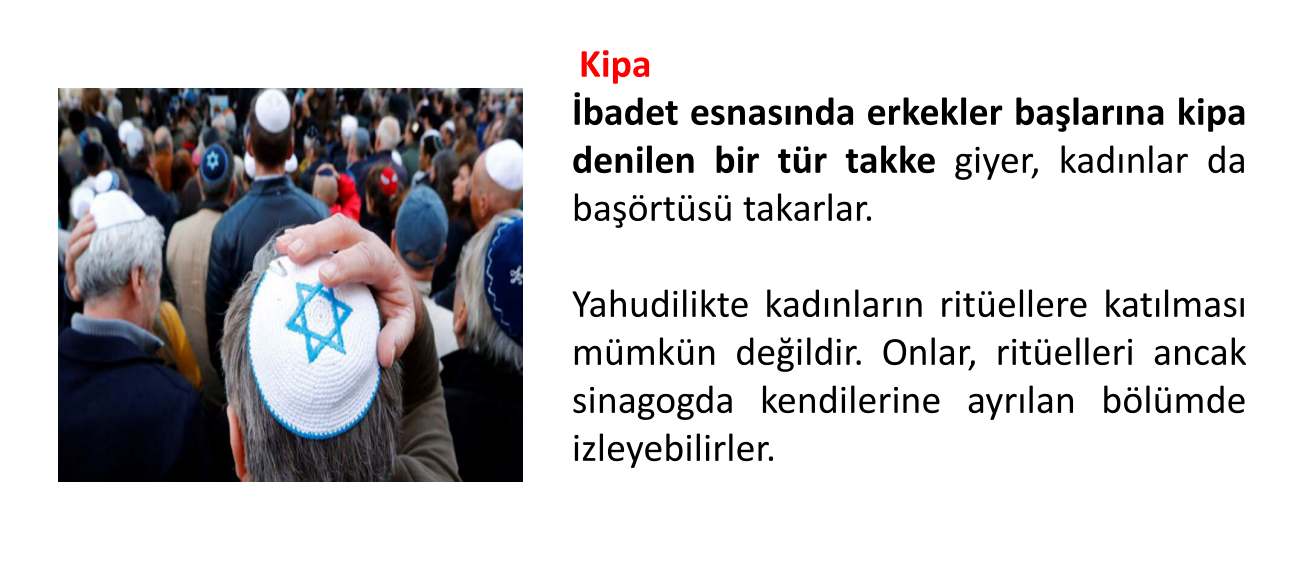 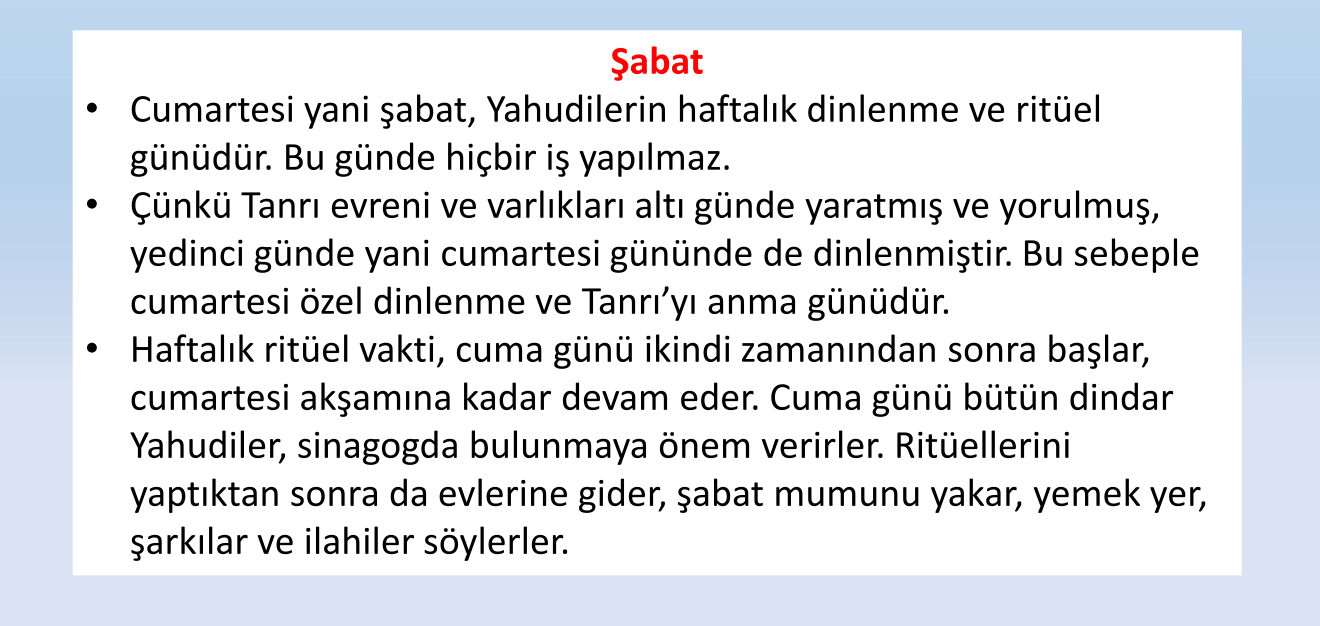 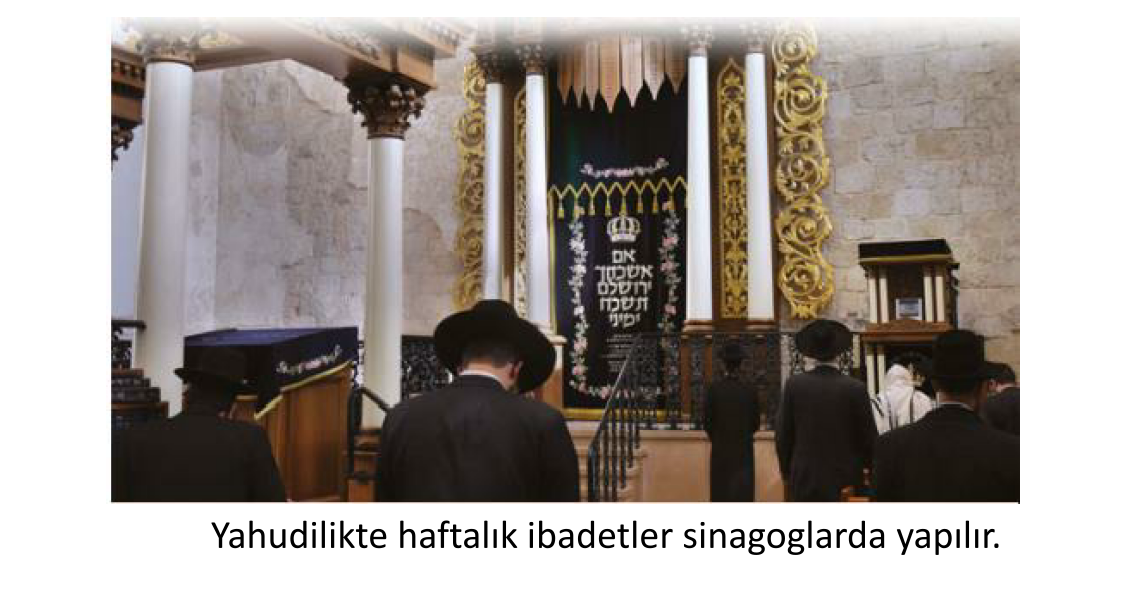 https://www.youtube.com/watch?v=rn3EktCVucY
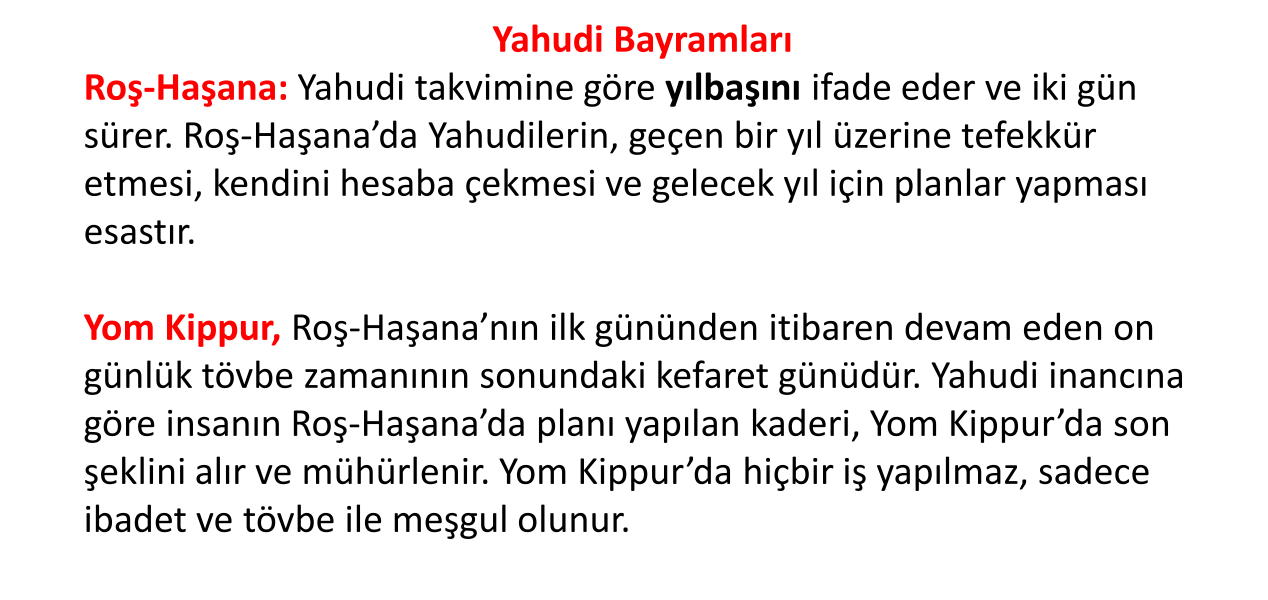 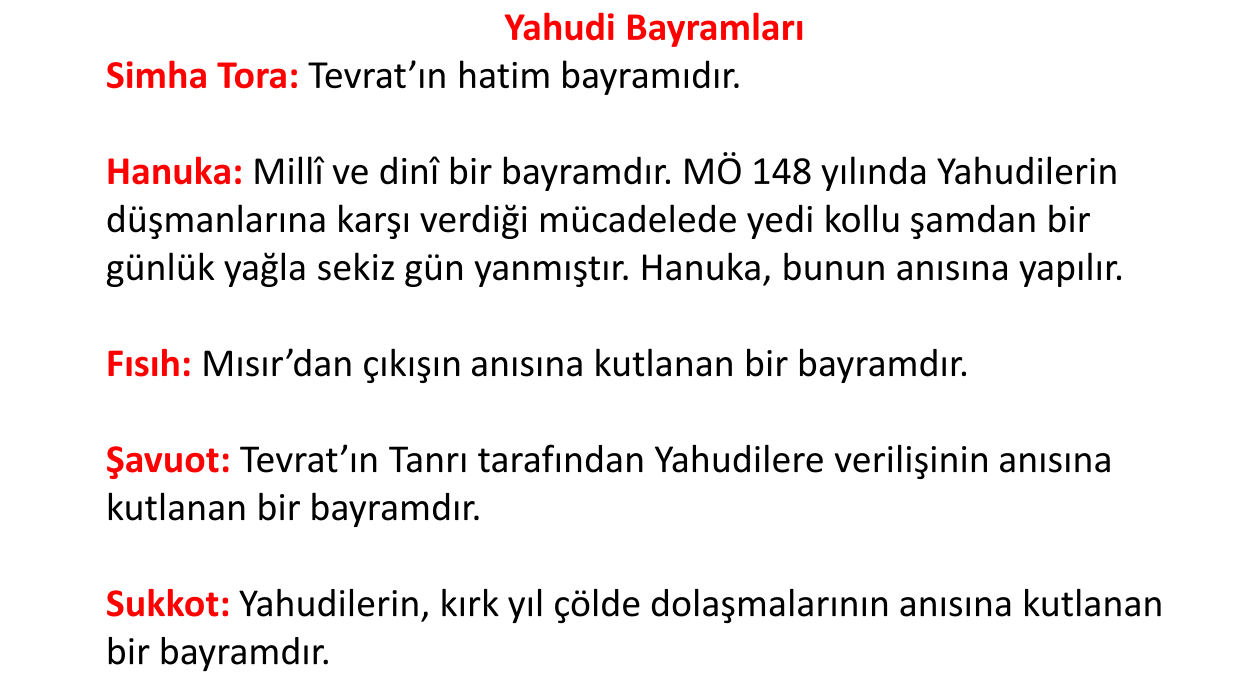 https://www.youtube.com/watch?v=4Unq_q1UKBY
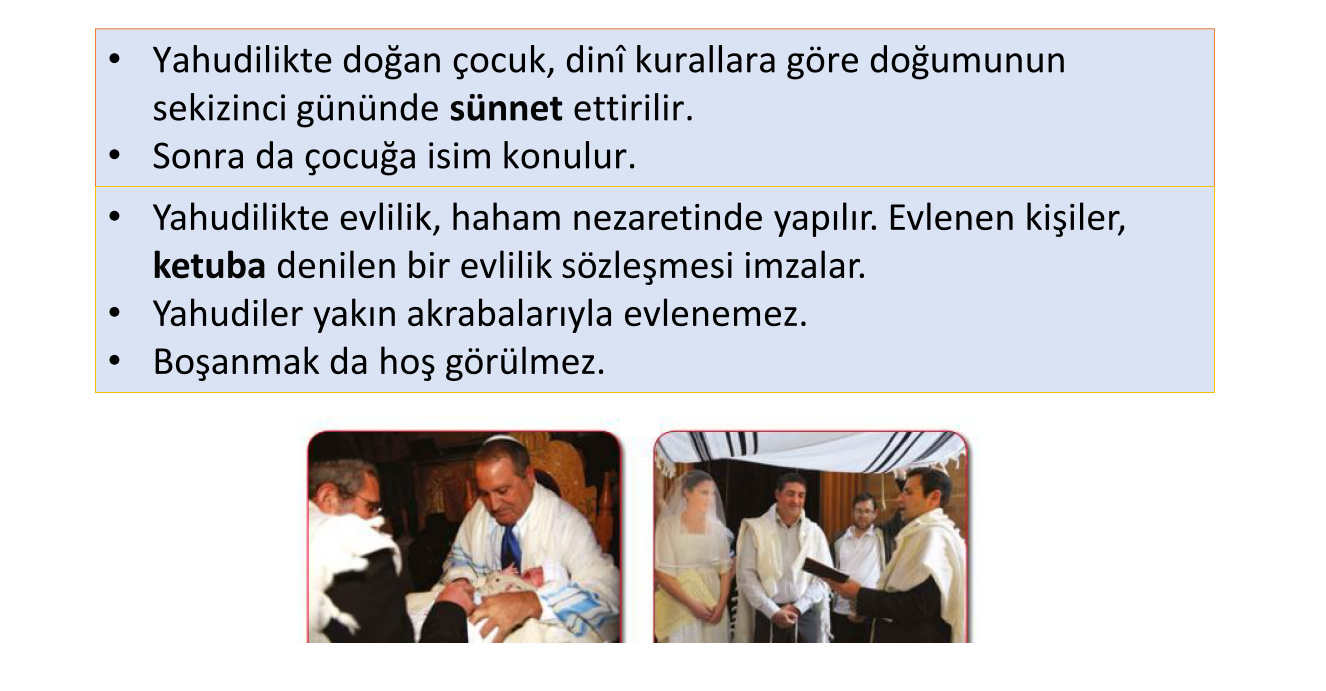 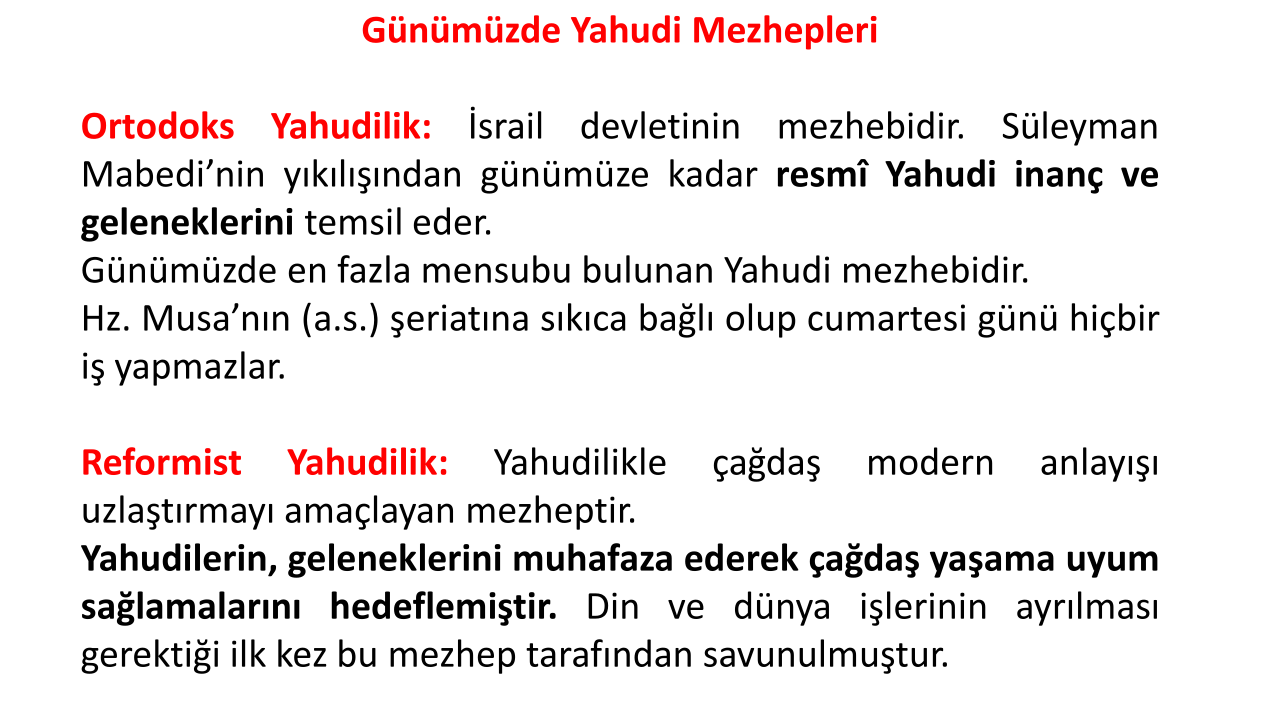 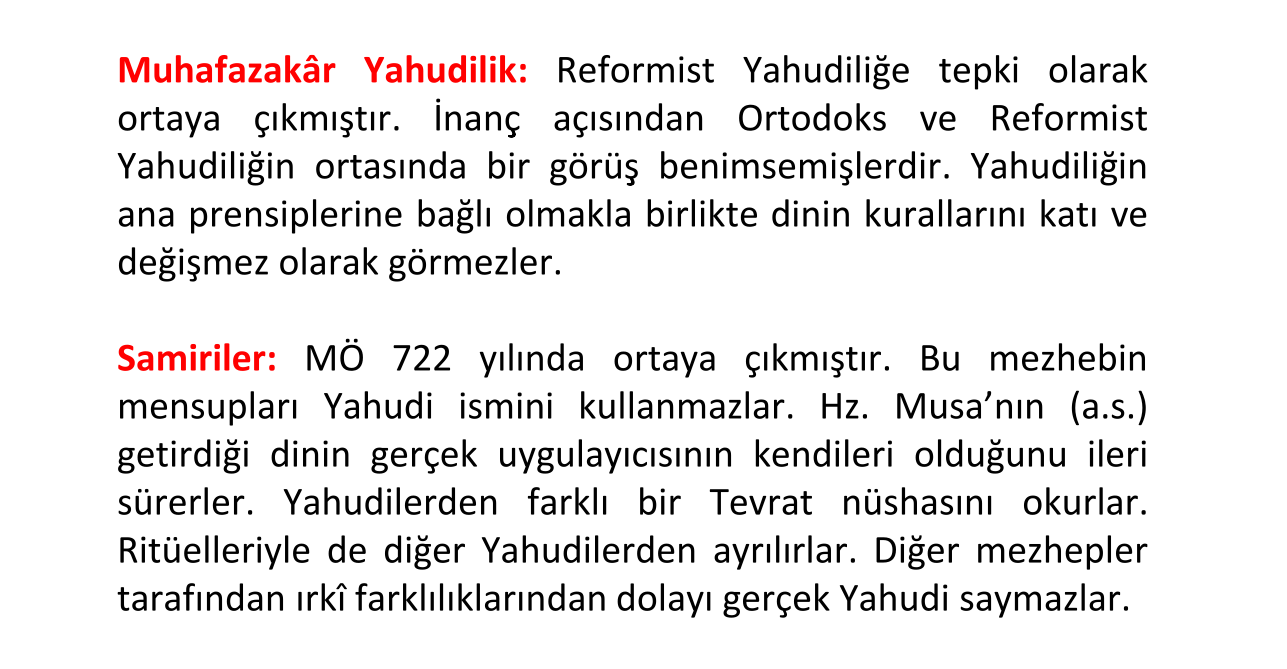 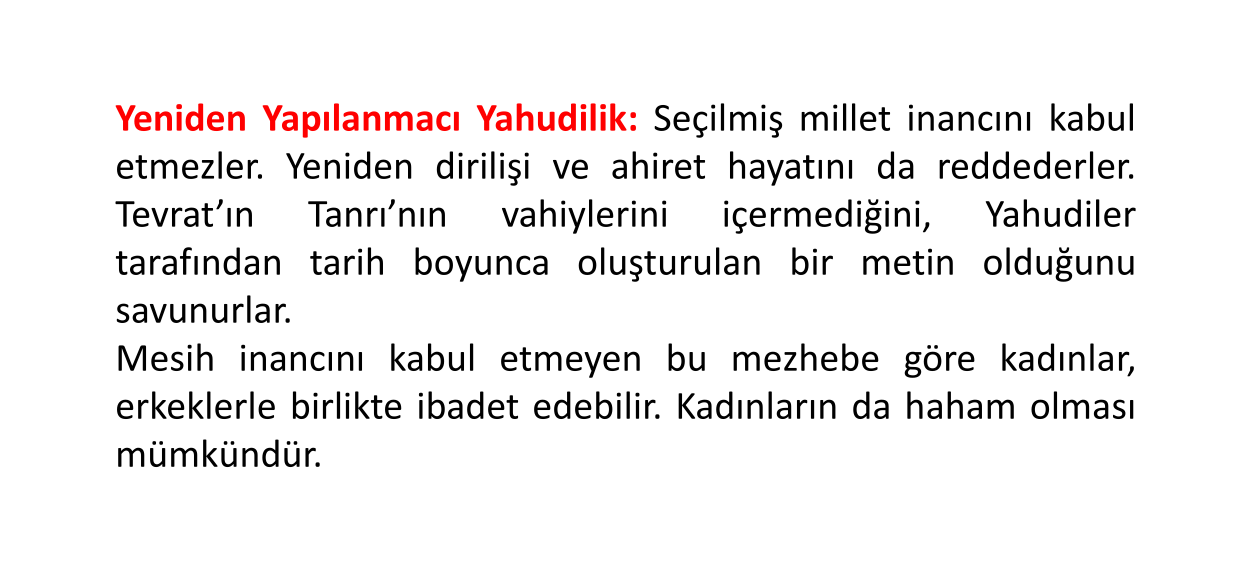 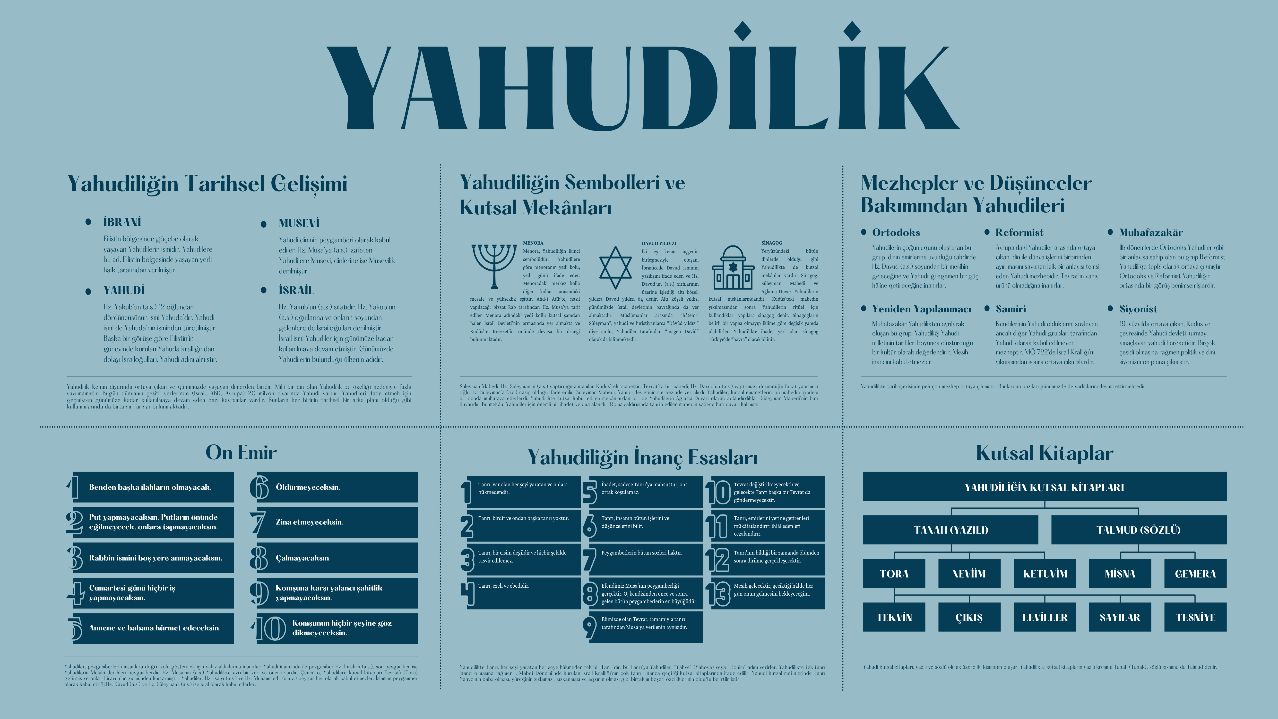 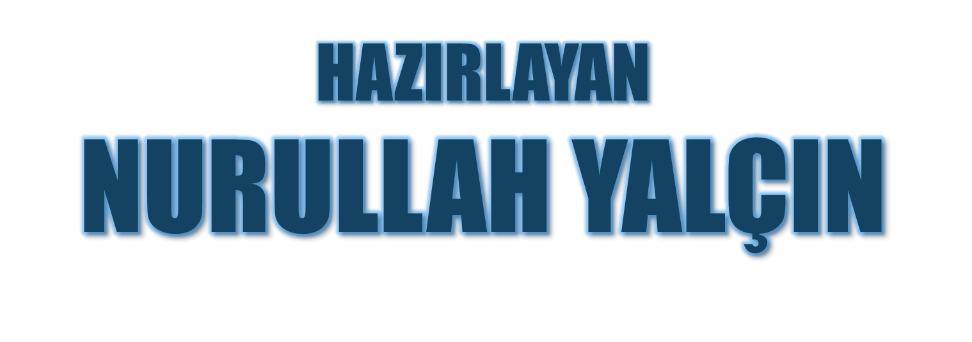 11.03.2020
Tekirdağ/Çerkezköy